De doorstroom mbo-hbo van tegenwoordig
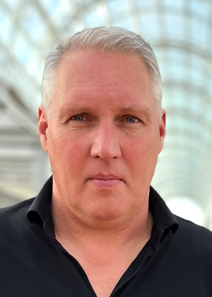 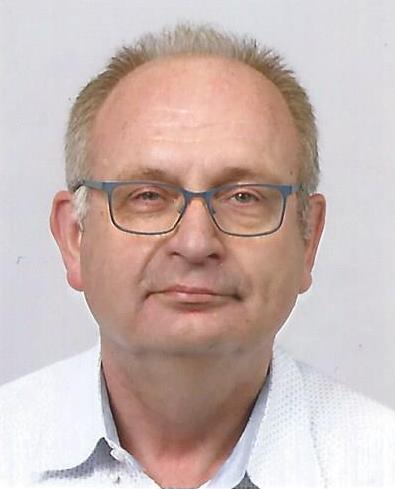 Erik Borghuis, Deltion
               Christiaan Boudri, HAN
NVvW jaarvergadering 
4 november 2023
Presentatie
Wat doen wij?Aansluiting mbo-hbo Keuzedeel K0205 2014-2022Ervaringen op DeltionVernieuwde keuzedelen sept. 2022 - …
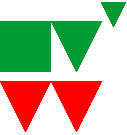 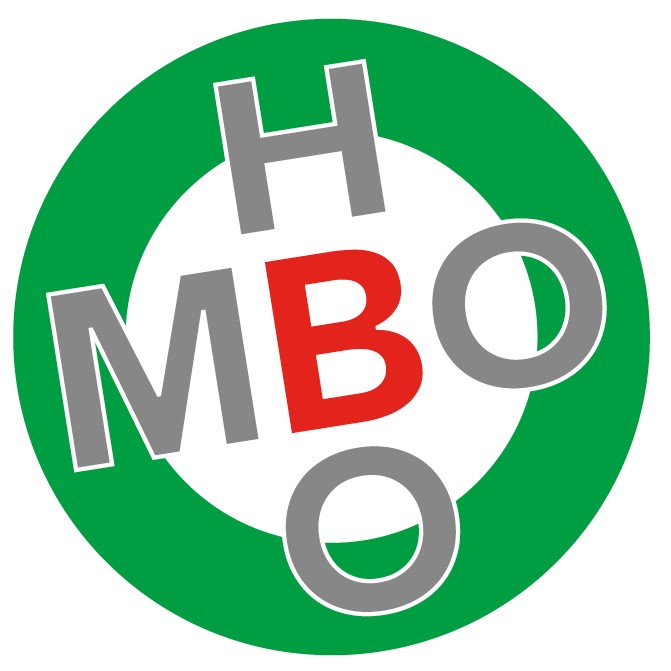 Senior Leraar Wiskunde – RekenenLid Regiegroep Rekenen Lid werkgroep MBO-HBO NVvWLid Vaststellingscommissie Coöperatie MBO Examens
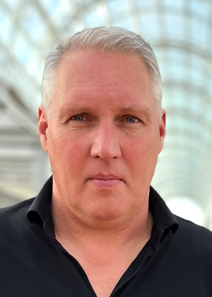 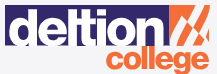 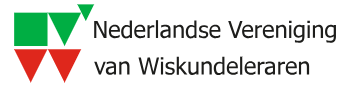 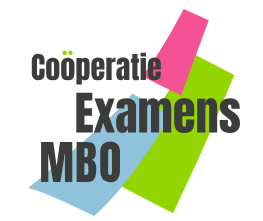 dinsdag 2 februari 20XX
Voorbeeld van voettekst
3
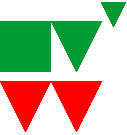 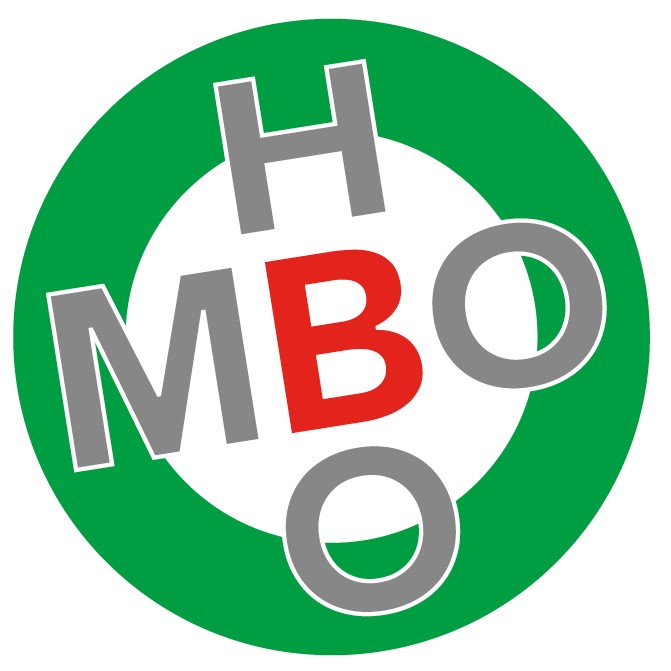 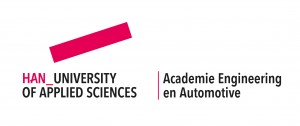 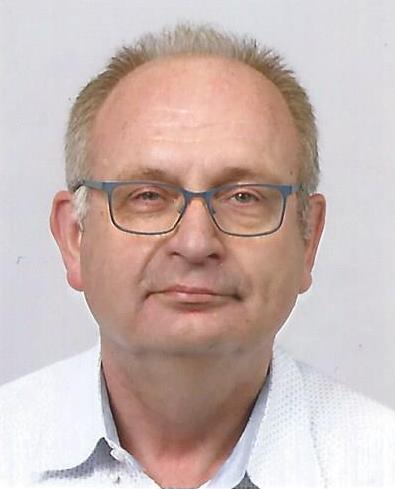 Docent WerktuigbouwkundeOnderzoeker Balanced Energy Systems Vz. werkgroep MBO-HBO NVvWEx-lid werkgroep Keuzedelen Wiskunde RxHLid advieskring Vakvernieuwing Wiskunde
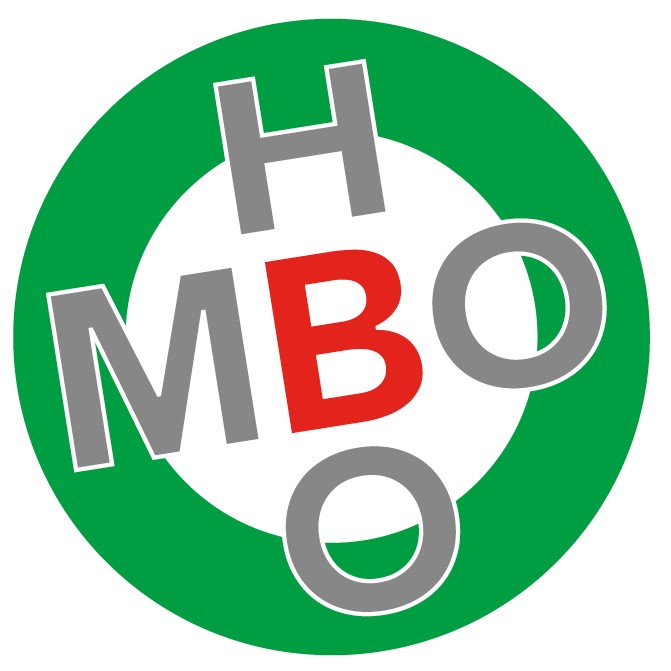 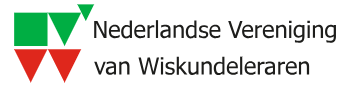 Zaterdag 4 november 2023
De doorstroom mbo-hbo van tegenwoordig
4
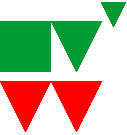 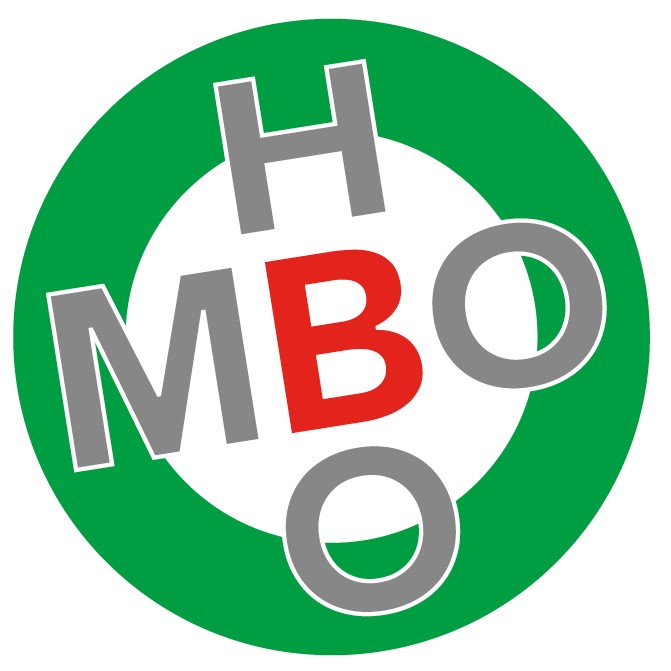 En wie zijn jullie?
Zaterdag 4 november 2023
De doorstroom mbo-hbo van tegenwoordig
5
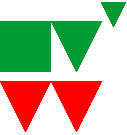 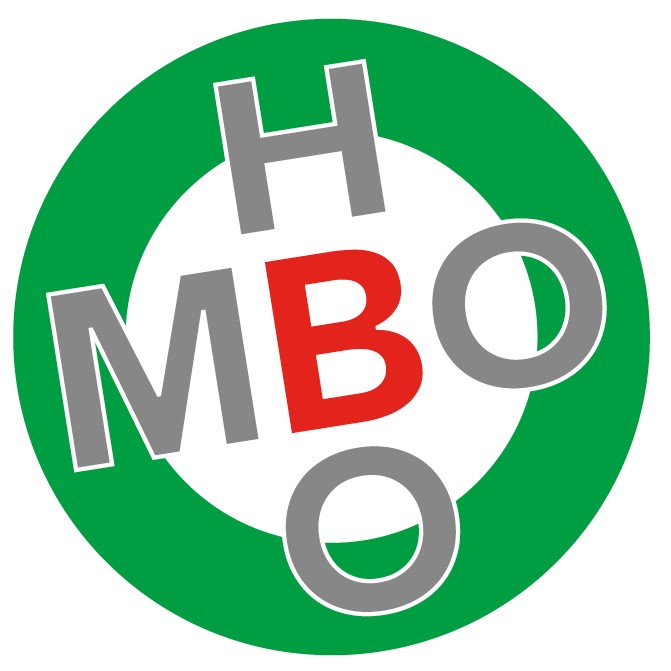 Aansluiting MBO-HBO1999: keerpunt 1
Invoering competentiegericht onderwijs (MBO en HBO)
Invoering Tweede Fase (VO)
Invoering GR (VO en MBO)
Invoering Computeralgebra (HBO)

Ideaal van ’vernieuwde wiskunde’: verschuiving in accent van basisvaardigheden naar methodische competenties als analytisch en kritisch denkvermogen.
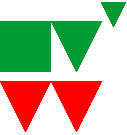 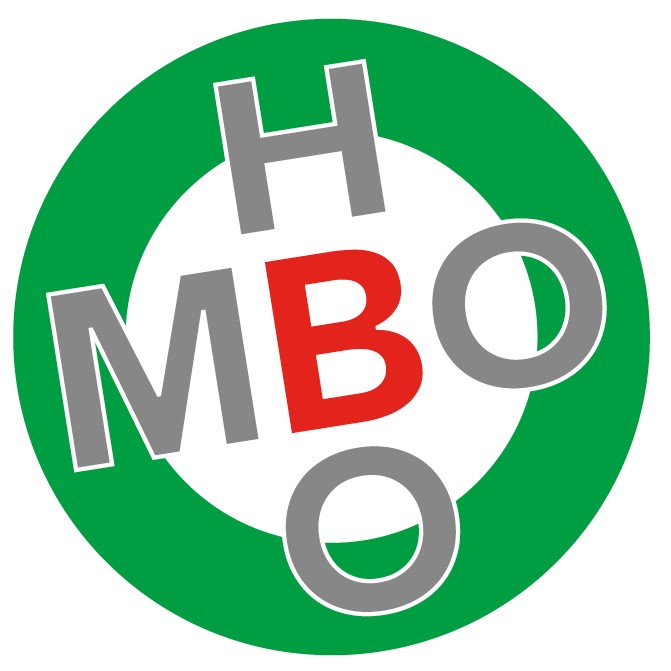 Kwalificatiestructuur mbo
Jaar 1:  wiskunde verplicht, 3 lesuren 
   			(1 lesuur = 50 minuten)
Jaar 2:  wiskunde verplicht, 3 lesuren
Jaar 3:  stage
Jaar 4:  wiskunde keuzevak, 3 lesuren
   			alleen verplicht voor doorstromers
Totaal: 3 x 40 x 3 x 5/6 = 300 klokuren wiskunde
Zaterdag 4 november 2023
De doorstroom mbo-hbo van tegenwoordig
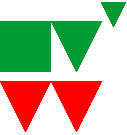 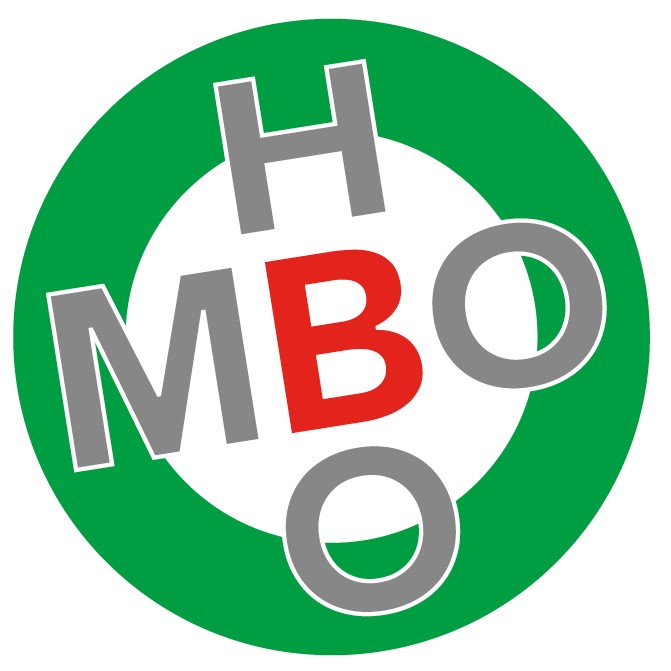 2004: keerpunt 2
Basisvaardigheden havo vormen toenemende zorg
Vanaf 2004 vervallen toelatingseisen MBO-4
Wiskunde in HBO onder druk (CGO)

Startpunt acties gericht op havo;
Commissie cTWO (2004)
“Vergissing”: met WiA toelaatbaar vanaf 2007
Zaterdag 4 november 2023
De doorstroom mbo-hbo van tegenwoordig
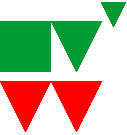 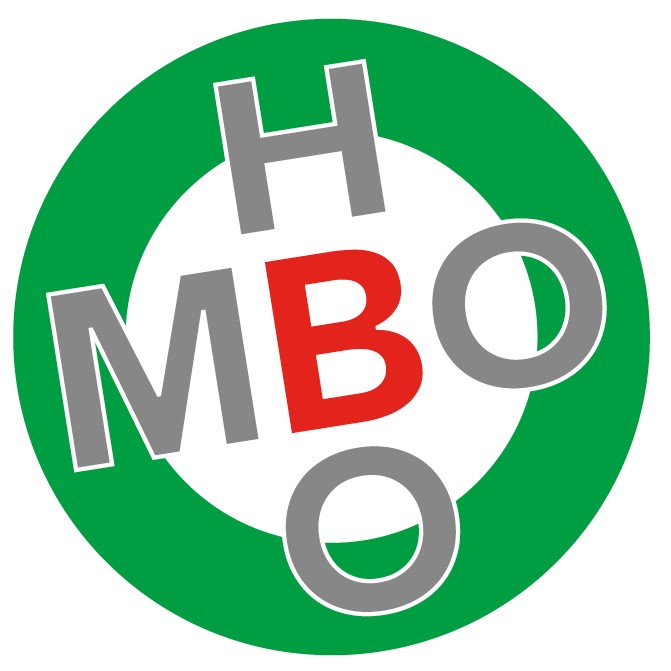 Kwalificatiestructuur mbo
Jaar 1:  wiskunde verplicht, 3 lesuren 
   			(1 lesuur = 50 minuten)
Jaar 2:  wiskunde verplicht, 3 lesuren
Jaar 3:  stage
Jaar 4:  wiskunde keuzevak, 3 lesuren
   			alleen verplicht voor doorstromers
Totaal: 3 x 40 x 3 x 5/6 = 300 klokuren wiskunde
Jaar 1:  wiskunde naar inzicht ROC
   			
Jaar 2:  wiskunde/rekenen naar inzicht ROC
Jaar 3:  stage
Jaar 4:  meestal geen wiskunde
   	       Soms doorstroomcursussen 
                   in samenwerking mbo en hbo.
Afhankelijk van ROC: 
reductie wiskunde in onderbouw
Eliminatie wiskunde in bovenbouw
De doorstroom mbo-hbo van tegenwoordig
Zaterdag 4 november 2023
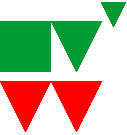 68,3%
o
59.0%
51,4%
o
o
48.4%
50,2%
42,2%
o
o
o
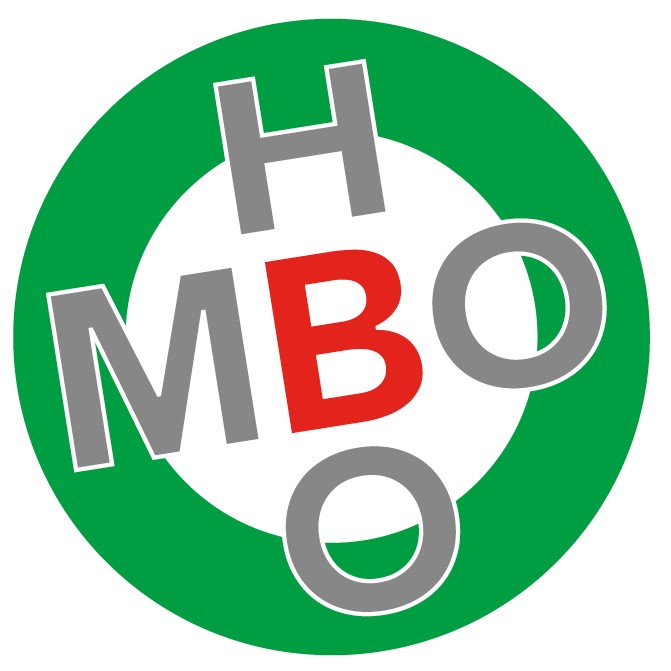 5-jaarsrendementen HBO-techniek
GEMETEN IN UITSTROOMJAAR 200…
Zaterdag 4 november 2023
De doorstroom mbo-hbo van tegenwoordig
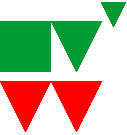 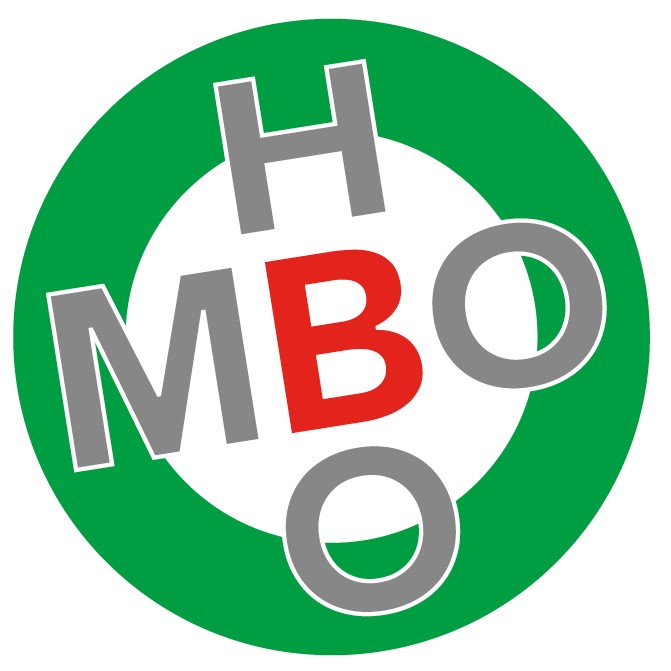 5-jaarsrendementen
Mogelijke verklaringen:
Grotere instroom / lagere toelatingseisen 
Verslechtering aansluiting MBO-HBO en Havo-HBO.
Misfit tussen verwachtingen en werkelijkheid
     



bron: [1]
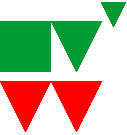 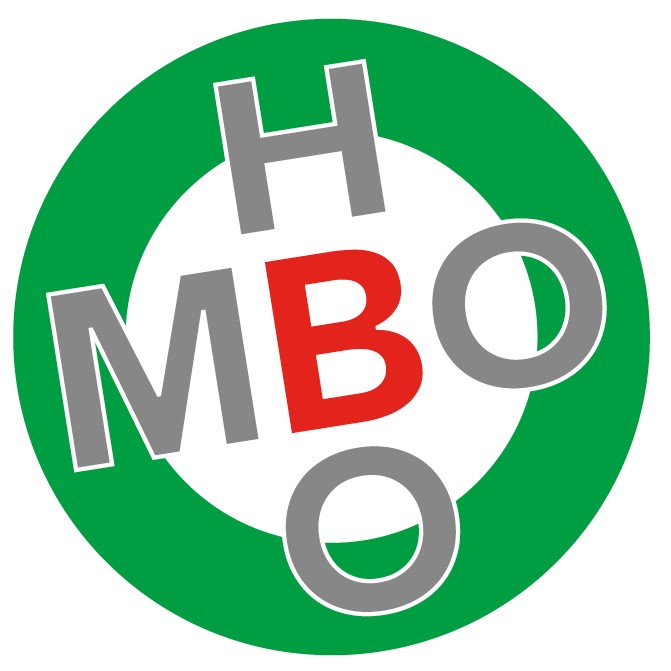 2010: Kennisbasis HBO Techniek en Economie
Conferentie 2010: aansluiting en doorstroom mbo-hbo 
Kennisbasis instroom wiskunde opgezet vanuit hbo-sectoren/domeinen
Respons vanuit hbo, mbo en ocw
2011-2013:  hbo: ondersteuning kennisbasis
2012-2015:  mbo en ocw: implementatie in herziening kwalificatiestructuur mbo: keuzedelen voorbereiding hbo
Zaterdag 4 november 2023
De doorstroom mbo-hbo van tegenwoordig
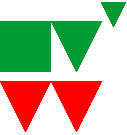 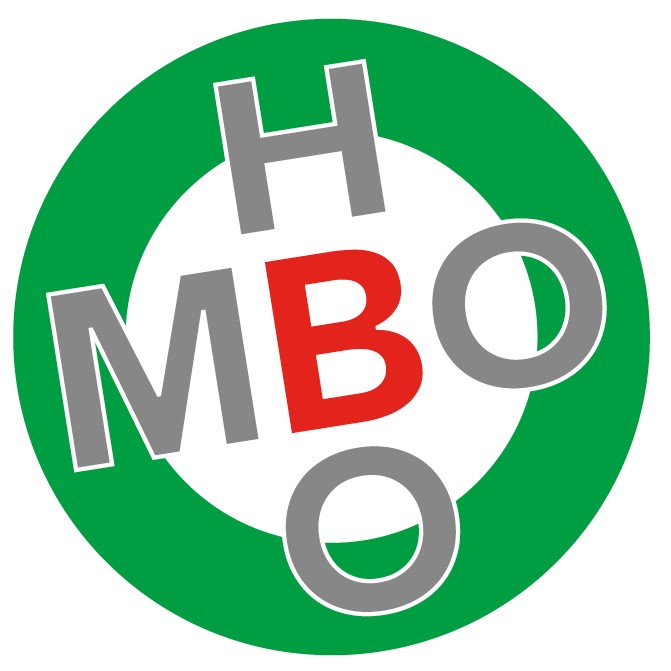 2016 keerpunt 3
Herziening kwalificatiestructuur mbo
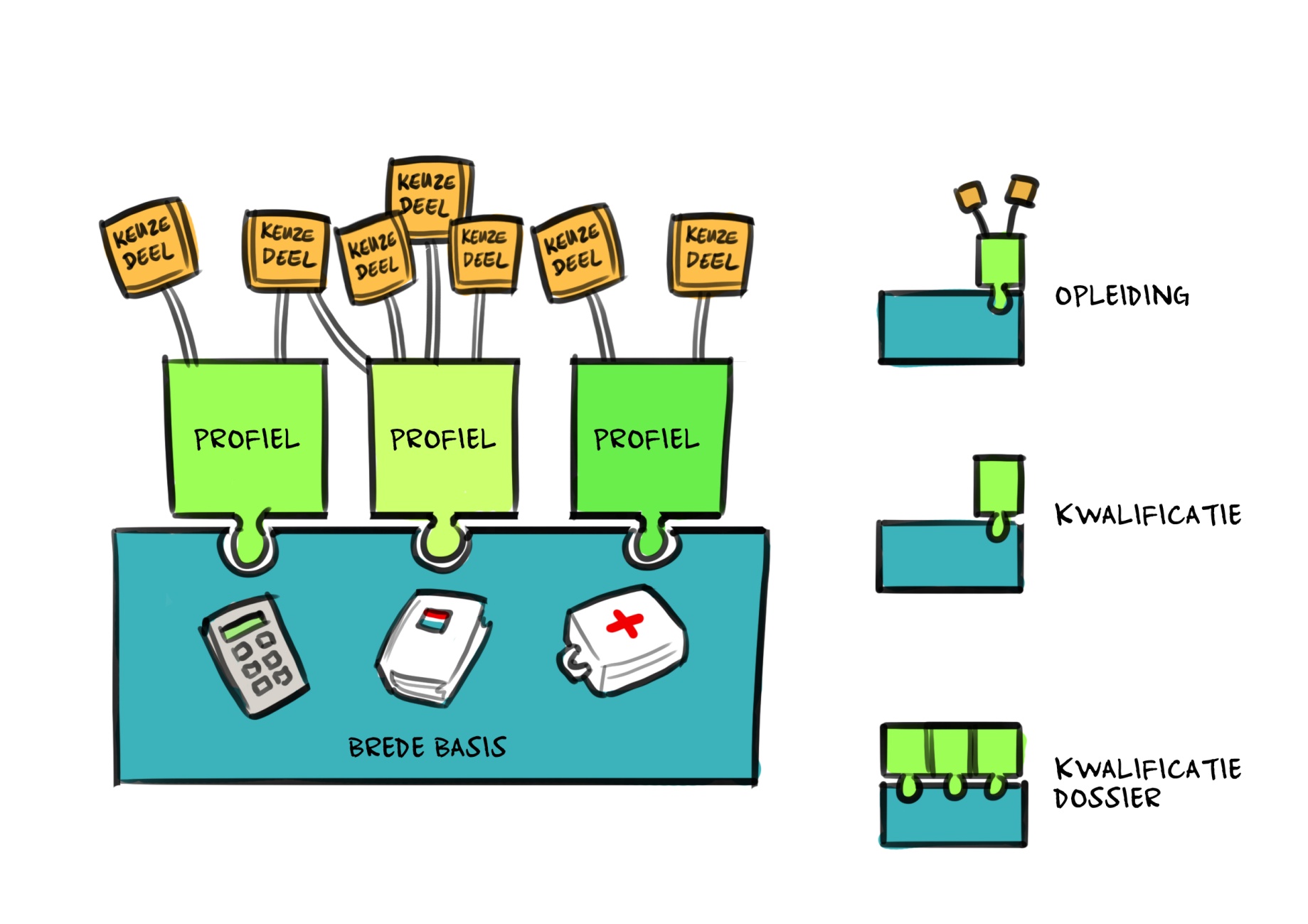 Niveau 4, 3 jarige opleiding: 720 klokuren
Niveau 4, 4jarige opleiding: 960 klokuren
https://www.s-bb.nl/onderwijs/kwalificeren-en-examineren/keuzedelen
Zaterdag 4 november 2023
De doorstroom mbo-hbo van tegenwoordig
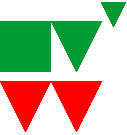 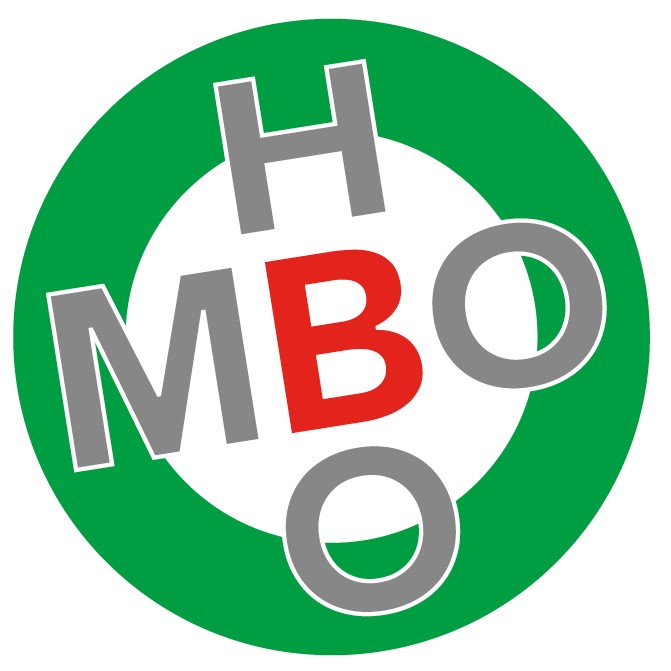 Keuzedeel Voorbereiding HBO Wiskunde voor de Techniek
K0205. vakkennis en vaardigheden
Kruisjeslijst
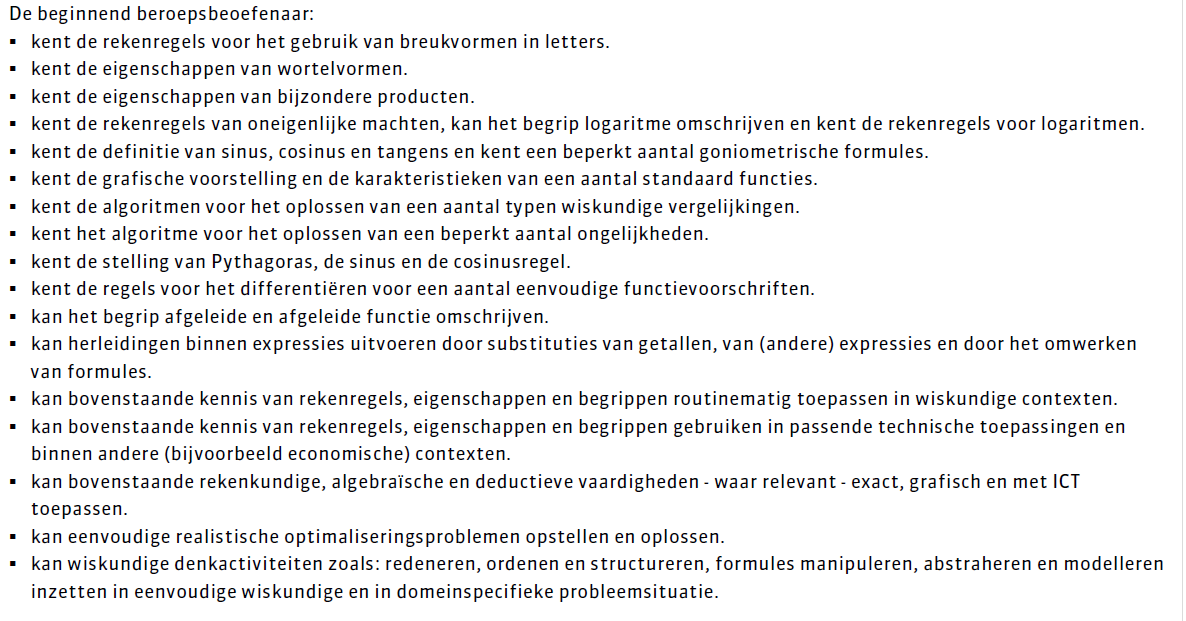 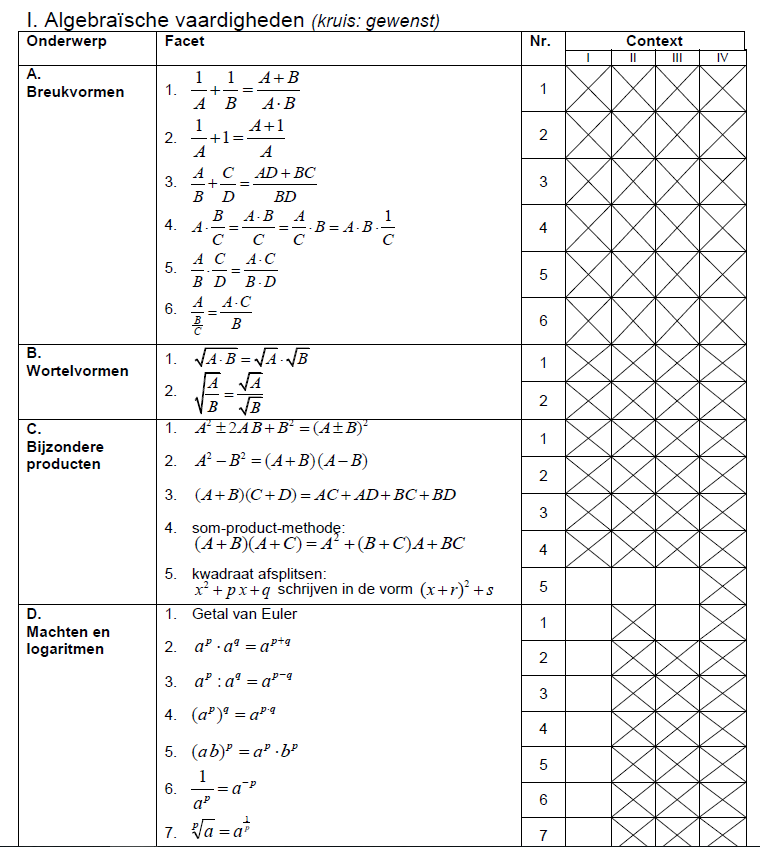 4 Contexten
I: ICT
II: Built Environment
III: Applied Science
IV: Engineering
http://kwalificaties.s-bb.nl/Details/Index/3208?type=Dossier
Zaterdag 4 november 2023
De doorstroom mbo-hbo van tegenwoordig
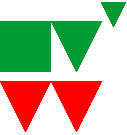 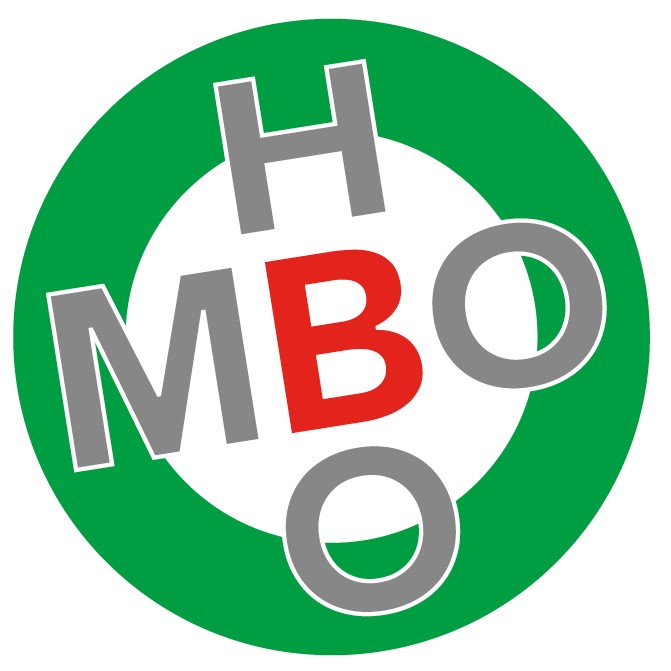 Deltion in cijfersstudenten 	16.860BOL			11.914 BBL 			5.546 opleidingen	225medewerkers	1821  verdeling		1.007 vrouwen 			814 mannen
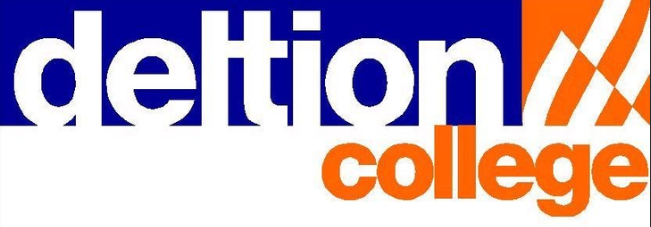 Zaterdag 4 november 2023
De doorstroom mbo-hbo van tegenwoordig
15
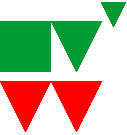 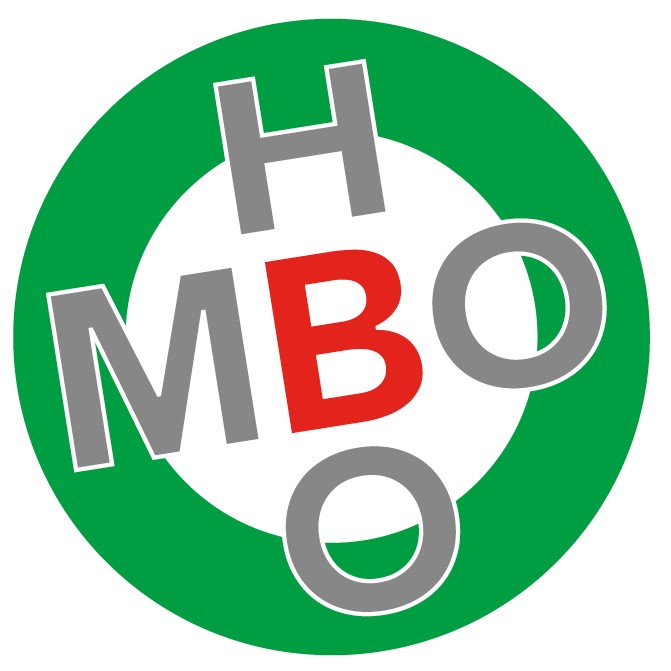 Team Bouw Infra BOL4  / BBL4Middenkader fuctionaris BouwMiddenkader functionaris InfraBeroepenTechnisch tekenaarCalculatorWerkvoorbereiderAssistent uitvoerderLandmeterToezichthouder gemeente
Zaterdag 4 november 2023
De doorstroom mbo-hbo van tegenwoordig
16
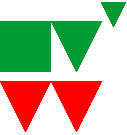 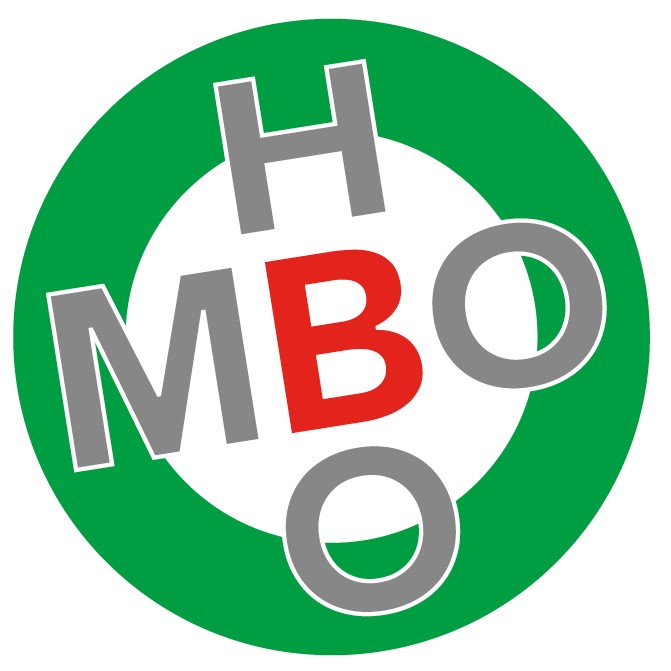 Subtitel
dinsdag 2 februari 20XX
Voorbeeld van voettekst
17
Zaterdag 4 november 2023
De doorstroom mbo-hbo van tegenwoordig
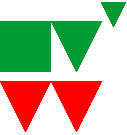 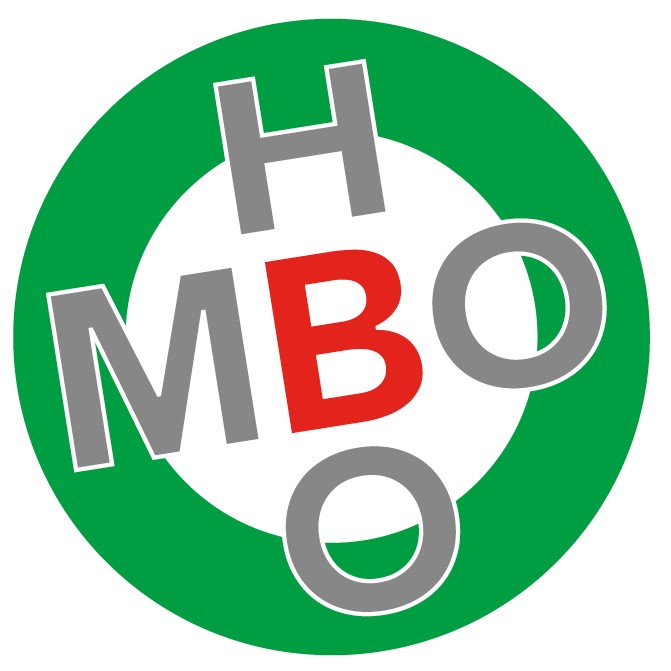 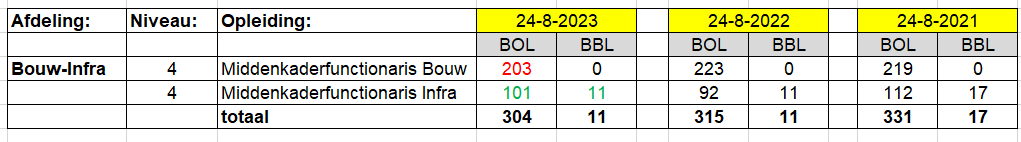 Zaterdag 4 november 2023
De doorstroom mbo-hbo van tegenwoordig
18
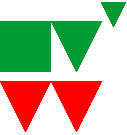 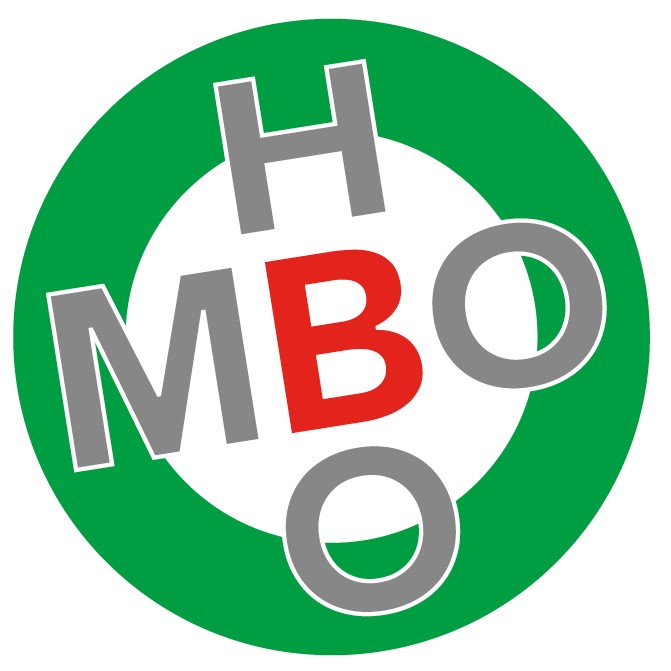 Descriptoren - KerndoelenReken-en wiskunde onderwijs
Zaterdag 4 november 2023
De doorstroom mbo-hbo van tegenwoordig
19
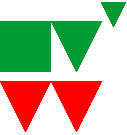 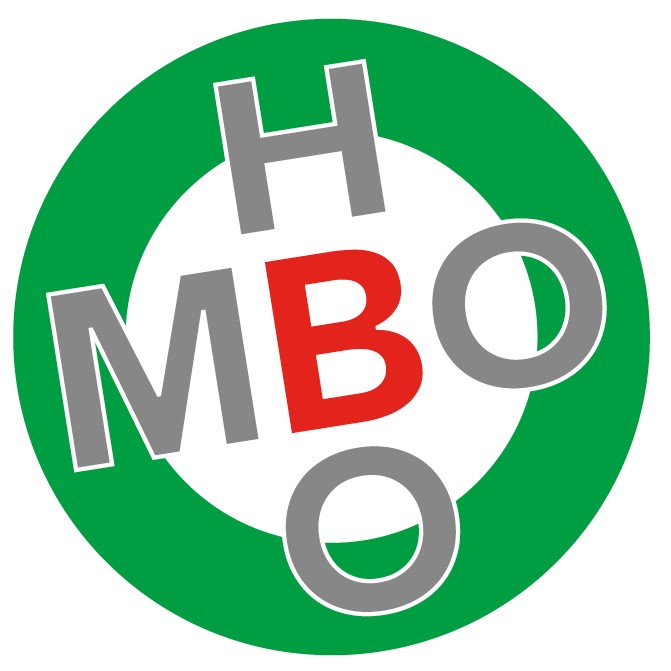 Reken- en wiskundeonderwijs (vakken)
Bedrijfskunde (kostprijsberekeningen)
Hoeveelheden (oppervlakte , inhoud)
Landmeetkunde (meetkunde, goniometrie)
Sterkteleer (mechanica, vectoren)
Constructieleer (mechanica, vectoren)
Technisch tekenen – Ontwerp – AutoCAD (schaal)
Zaterdag 4 november 2023
De doorstroom mbo-hbo van tegenwoordig
20
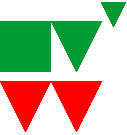 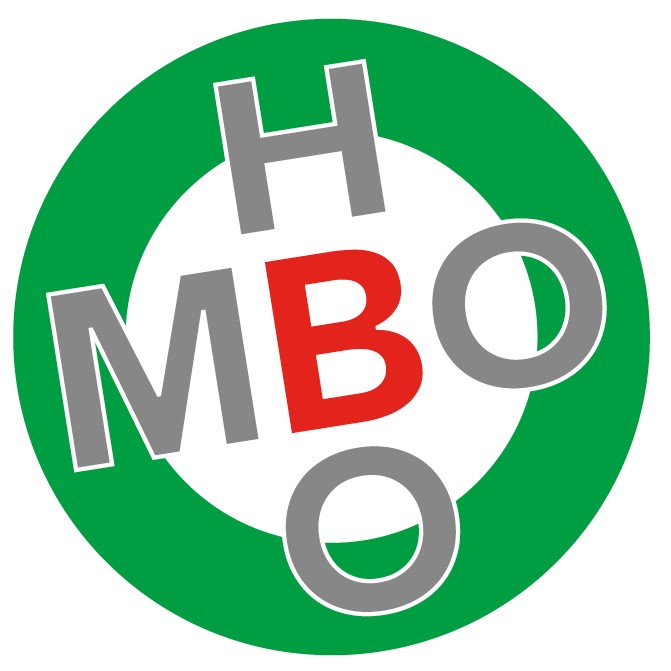 Curriculum Rekenen/ Wiskunde/ KD
21
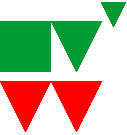 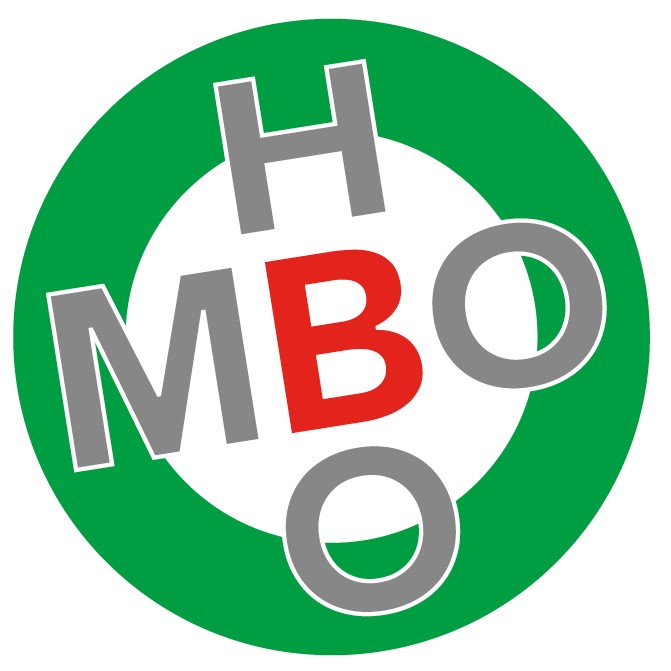 MethodeWiskunde Math4AllWiskunde KeuzedelenRekenen Studyflow
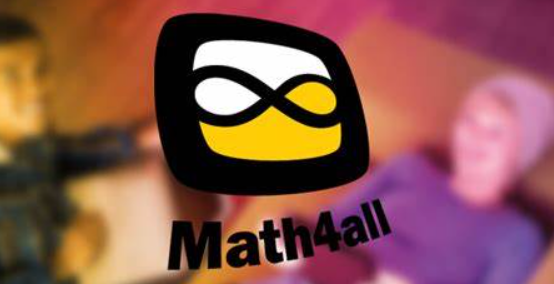 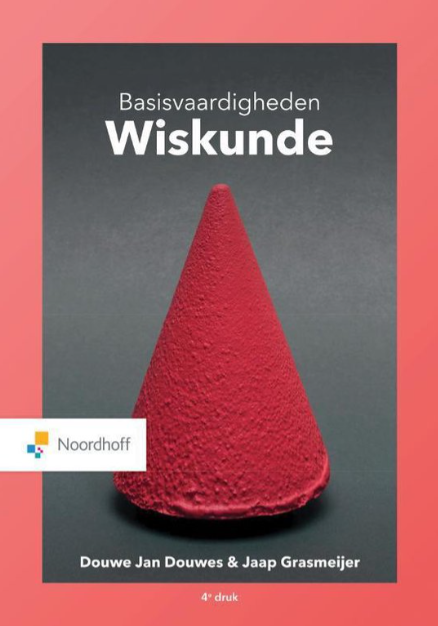 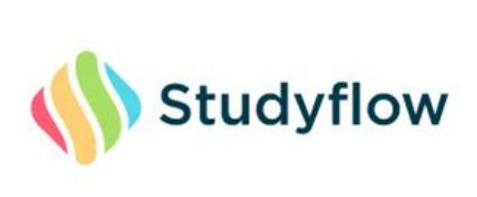 Zaterdag 4 november 2023
De doorstroom mbo-hbo van tegenwoordig
22
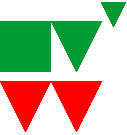 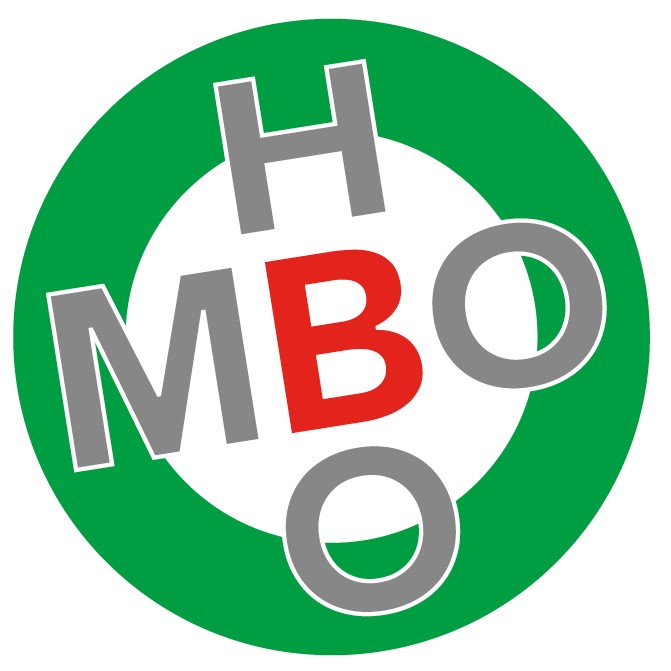 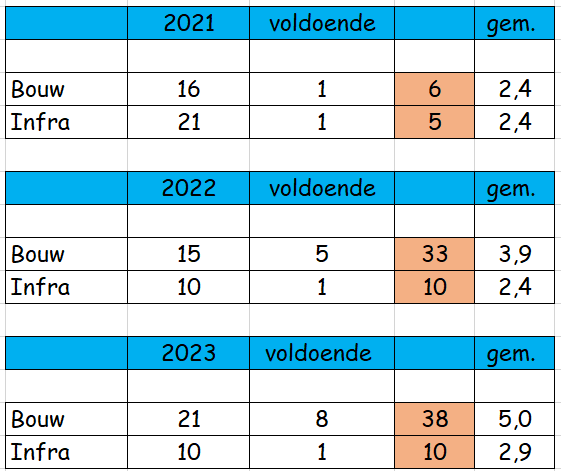 ResultatenKeuzedeelHBO WiskundeK0205
Zaterdag 4 november 2023
De doorstroom mbo-hbo van tegenwoordig
23
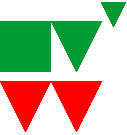 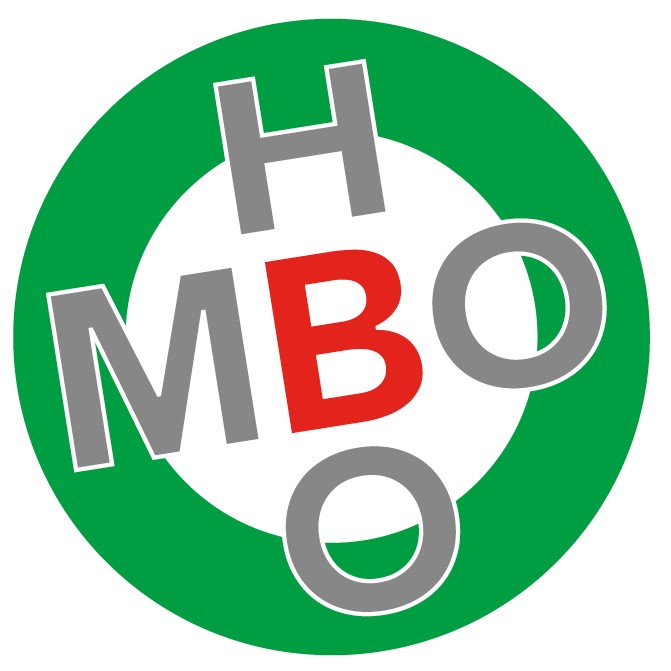 2020: Evaluatie K0205
Zaterdag 4 november 2023
De doorstroom mbo-hbo van tegenwoordig
24
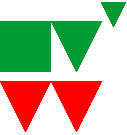 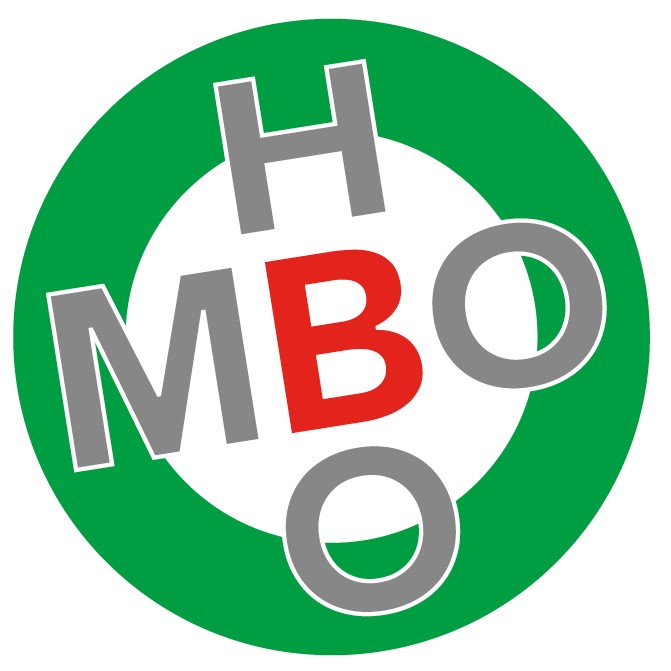 2022: Keerpunt 4?
Zaterdag 4 november 2023
De doorstroom mbo-hbo van tegenwoordig
25
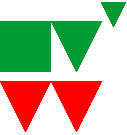 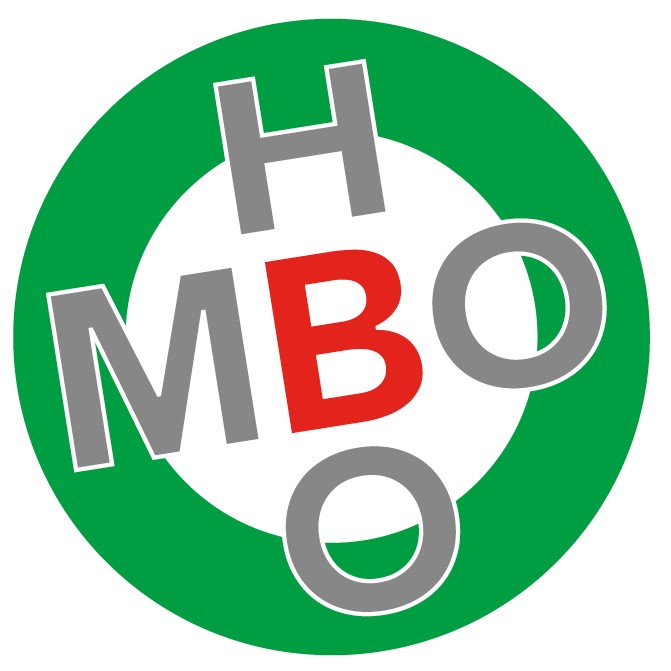 Wijziging Curriculum 2023-2024Invoeren nieuwe keuzedelenK 1348 breedK1349 specifiek Instaptoets afnemenKeuze maken keuzedeelParallel aanbieden(niveauverschil ex HAVO studenten en voormalig VMBO studenten)
Zaterdag 4 november 2023
De doorstroom mbo-hbo van tegenwoordig
26
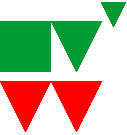 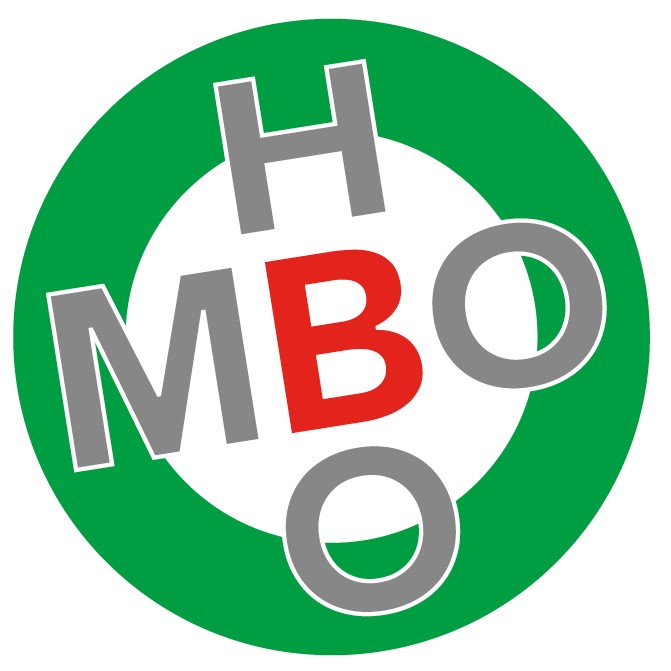 Bedankt
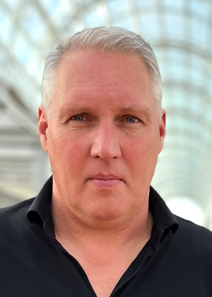 Erik Borghuis
eborghuis@deltion.nl


Christiaan Boudri
christiaan.boudri@han.nl
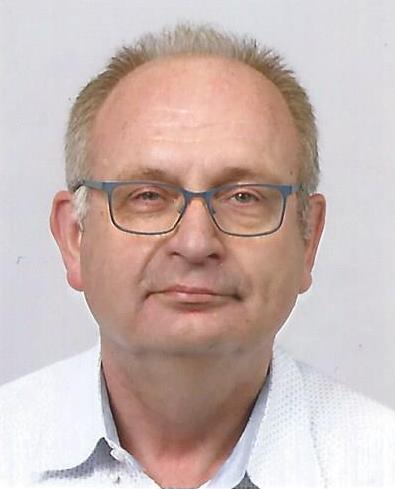 Zaterdag 4 november 2023
De doorstroom mbo-hbo van tegenwoordig
27
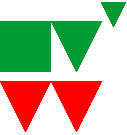 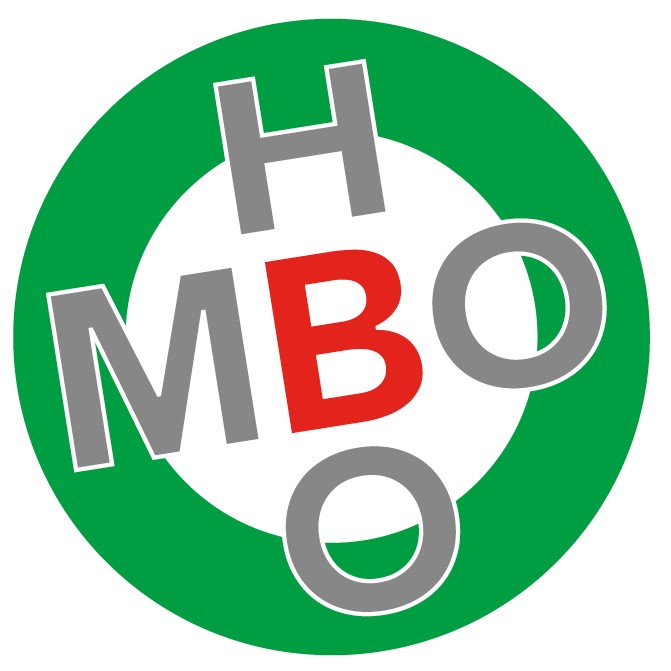 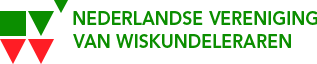 Bronnen
[1]: R. van Asselt,  Analyse en mogelijke verklaringen van de dalingen van de studiesuccessen van mbo'ers en havo'ers na 5 jaar voltijd hbo-studie, van de uitstroom in 2008 tot de uitstroom in 2014. Update van een eerdere versie (die liep tot de uitstroom in 2014). Analyse en verklaringen op persoonlijke titel, mede op verzoek van de Vereniging Hogescholen.  Augustus 2016.   Te downloaden van https://www.nvvw.nl/17272/publicaties-hbo
[2]: MBO-Keuzedeel Voorbereiding HBO Wiskunde voor de Techniek. Kenteq, afd. Kwalificatiestructuur. Januari 2014. Te downloaden van: https://www.nvvw.nl/17184/publicaties-mbo-hbo 
[3]: Bijlage bij MBO-keuzedeel Voorbereiding HBO Wiskunde voor de techniek. (K0205)  LWHW. 2013. Te downloaden van:: https://www.nvvw.nl/17184/publicaties-mbo-hbo 
[4]: Basisdeel Wiskunde voor het technisch mbo niveau 4. Michel van Glabbeek. Mei 2016. Te downloaden van: https://www.nvvw.nl/17184/publicaties-mbo-hbo 
[5]: Eindrapportage van de Werkgroep Voorbereiding HBO-Wiskunde voor doorstromen van studenten van MBO-opleidingen Techniek naar HBO-opleidingen Techniek. Werkgroep RxH. Maart 2017. Te downloaden van: https://www.nvvw.nl/17184/publicaties-mbo-hbo 
[6]: MBO-Voorbereiding hbo wiskunde voor de techniek-I-Breed (K1348). SBB in samenwerking met Hogescholen HAN en Avans, Graafschap College, ROC Nijmegen, ROC Rivor, Technova College, Rijn IJssel, De Leijgraaf, Curio en Scalda. Juli 2022. Te downloaden van: kwalificatie-mijn.s-bb.nl/keuzedeel
[7]: MBO-Voorbereiding hbo wiskunde voor de techniek-II-Specifiek (K1349). SBB in samenwerking met Hogescholen HAN en Avans, Graafschap College, ROC Nijmegen, ROC Rivor, Technova College, Rijn IJssel, De Leijgraaf, Curio en Scalda. Juli 2022. Te downloaden van: kwalificatie-mijn.s-bb.nl/keuzedeel
[8]: Servicedocument bij keuzedelen K1348 en K1349  (kruisjeslijst): https://kwalificatie-mijn.s-bb.nl/Lijsten/Groep/13 onder Herziening keuzedelen.
Zaterdag 4 november 2023
De doorstroom mbo-hbo van tegenwoordig